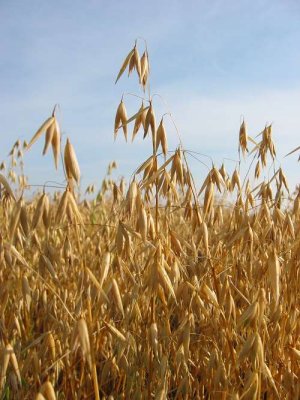 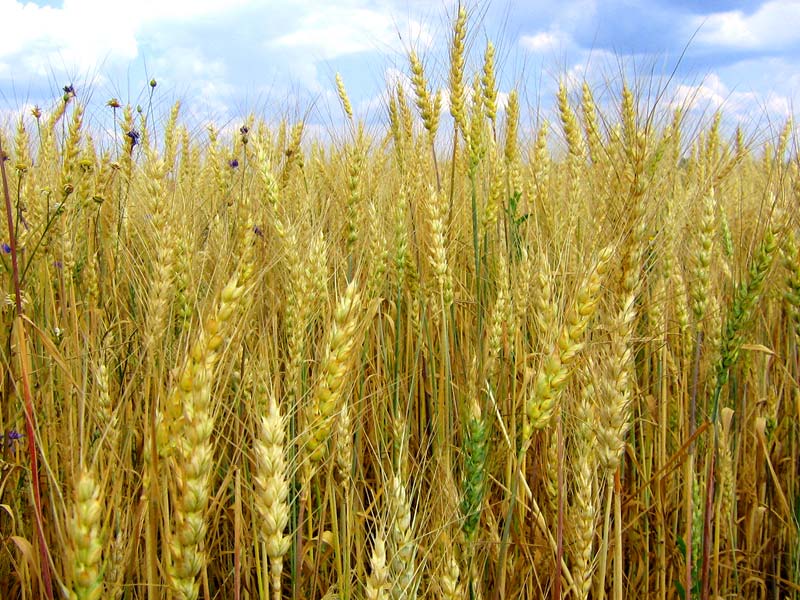 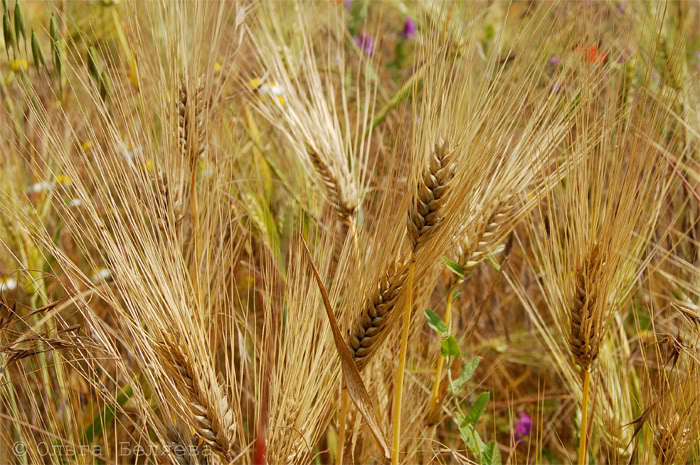 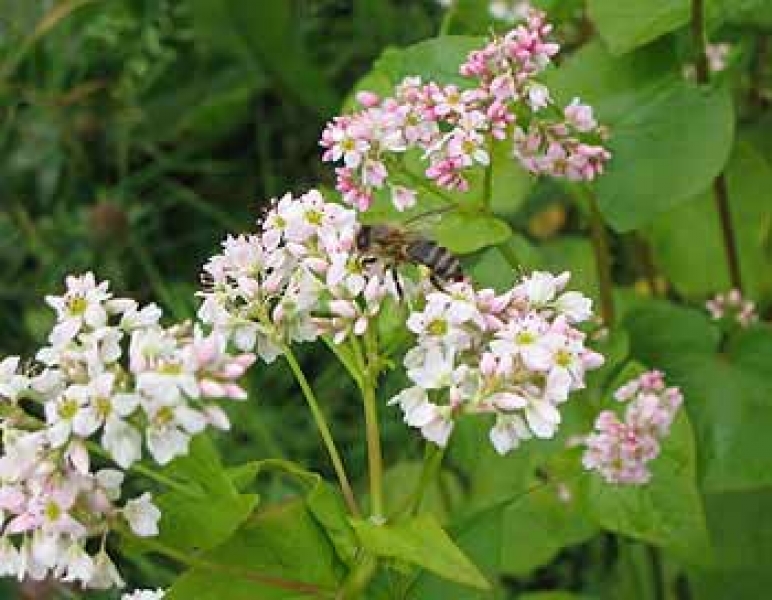 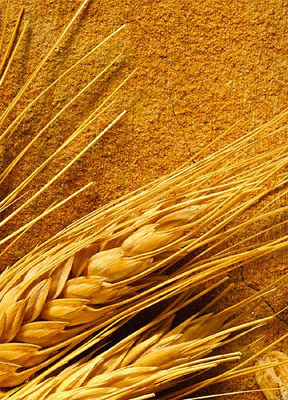 «Хлеб да каша –
пища наша»
«Хлеб – всему голова»
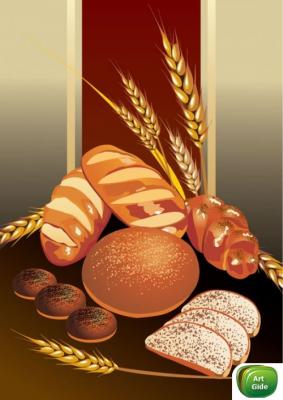 Хлебобулочные изделия
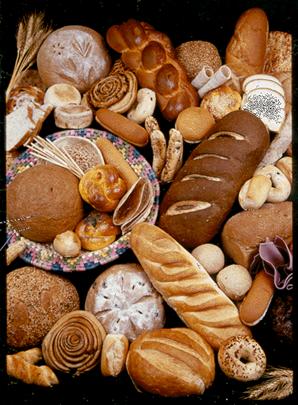 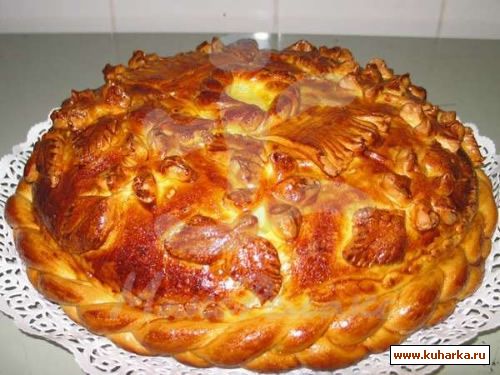 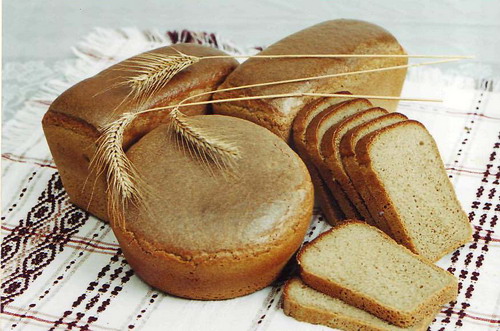 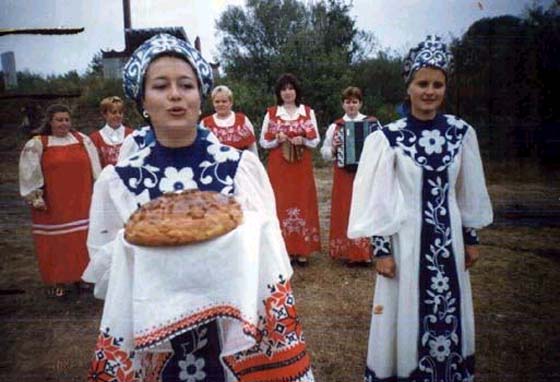 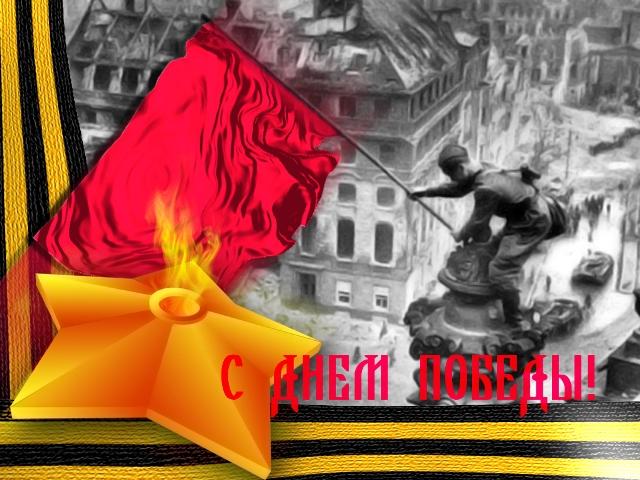 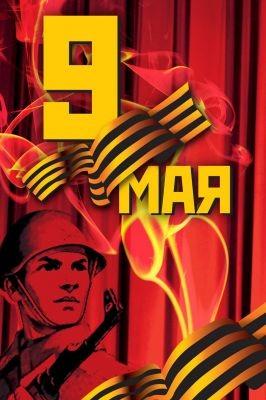 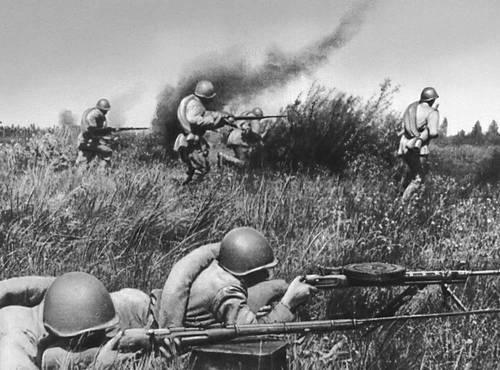 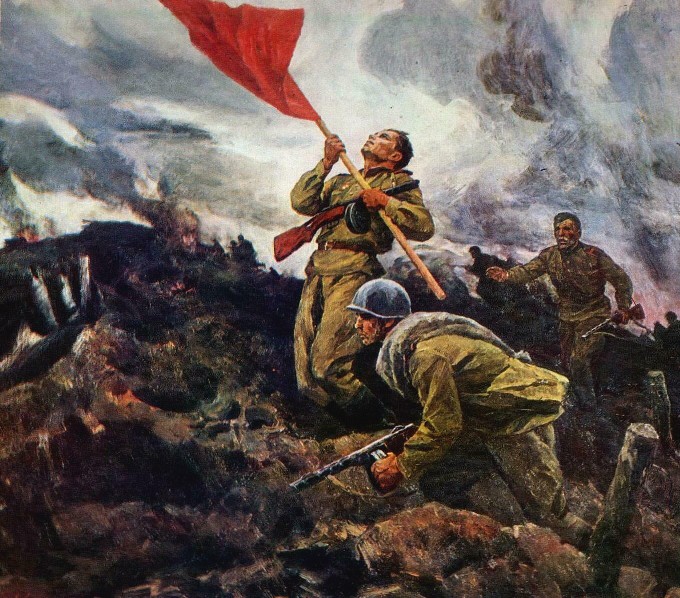 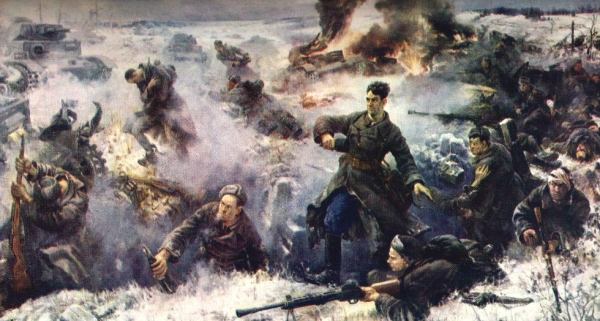 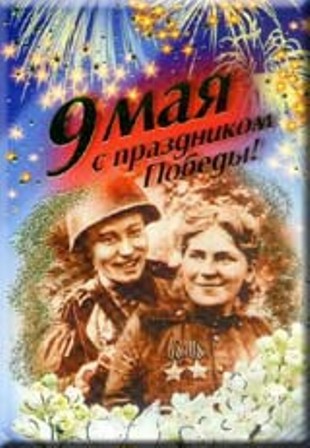 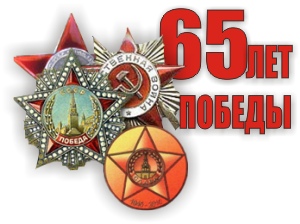 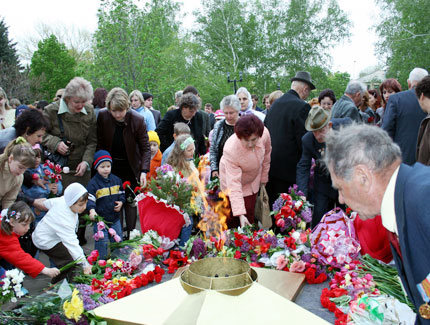 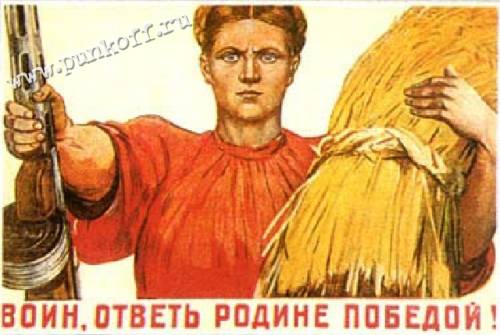 Профессии, связанные с хлебом
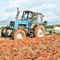 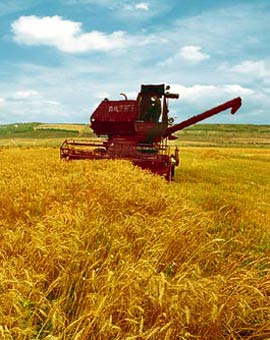 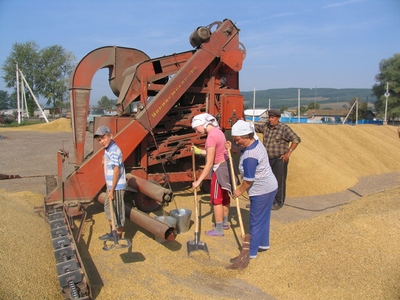 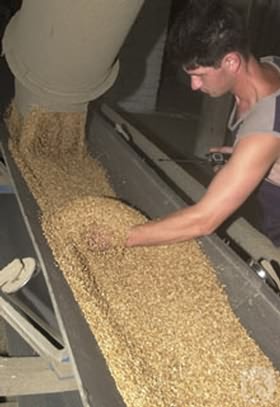 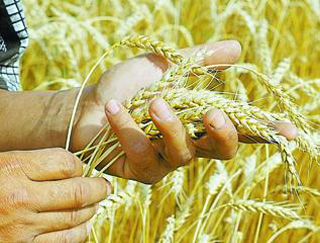 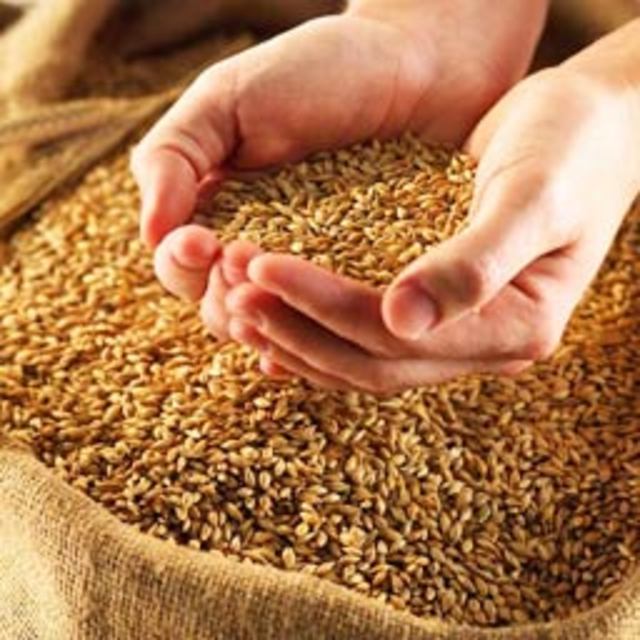 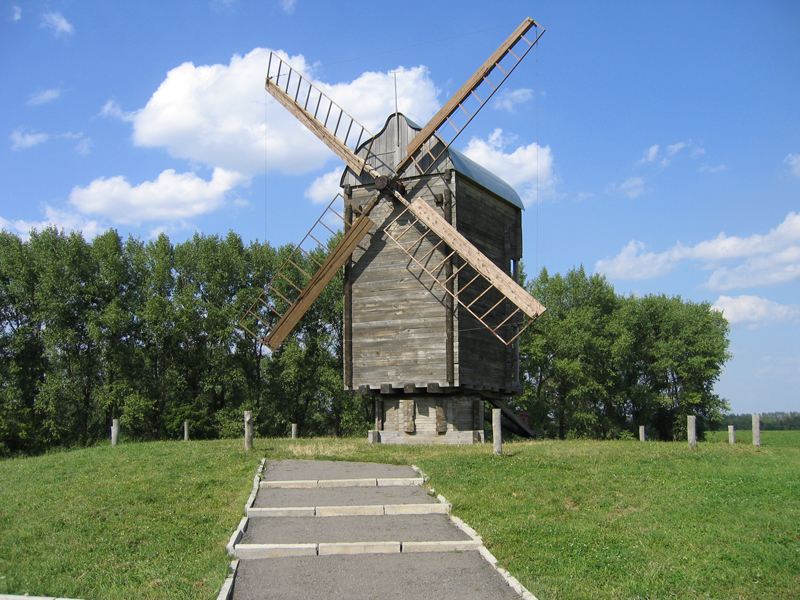 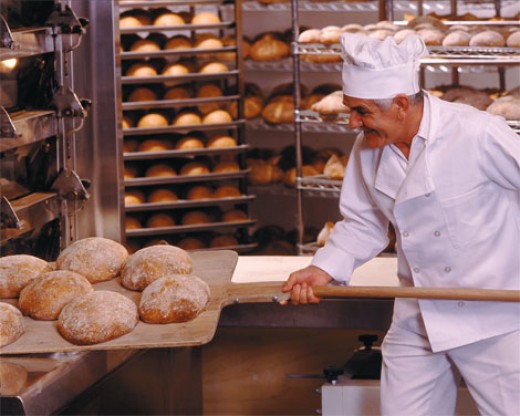 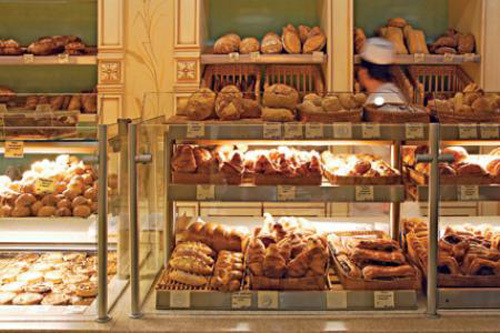 Физкультминутка
«Каравай»
Как на … рожденье
Испекли мы каравай
Вот такой вышины,
Вот такой низины,
Вот такой ужины,
Вот такой ширины
Каравай, каравай
Кого любишь выбирай.
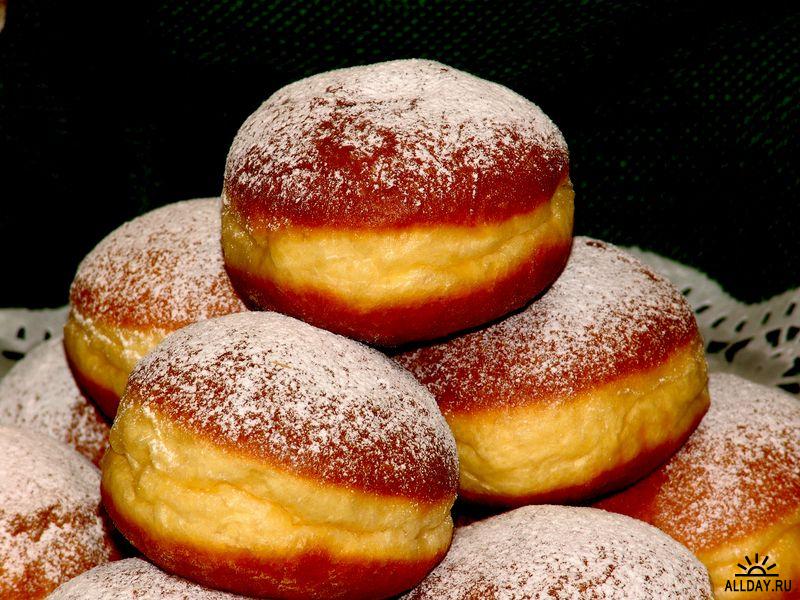 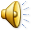 «Хлеб да …  – пища наша»
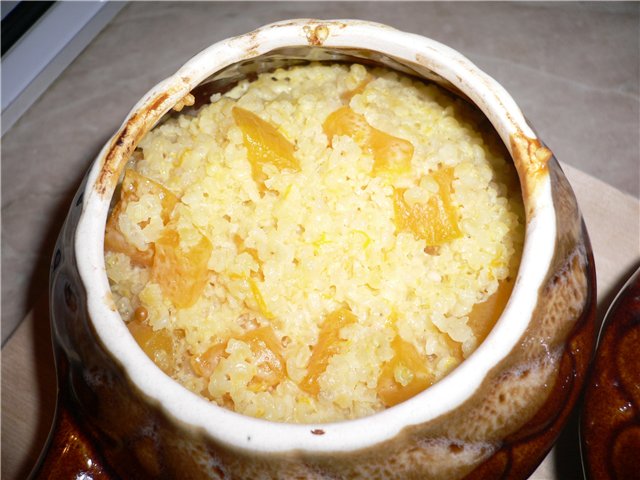 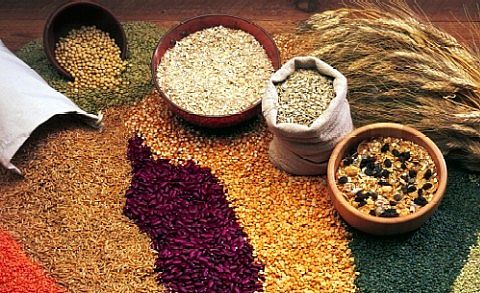 Виды
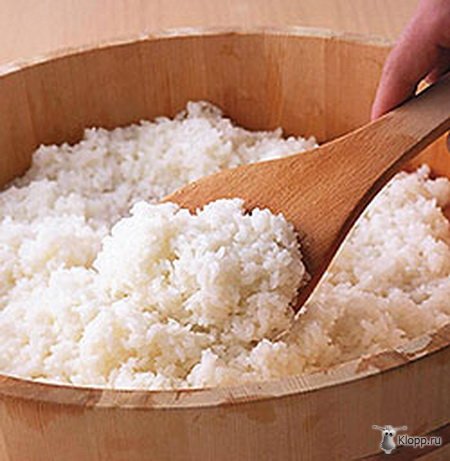 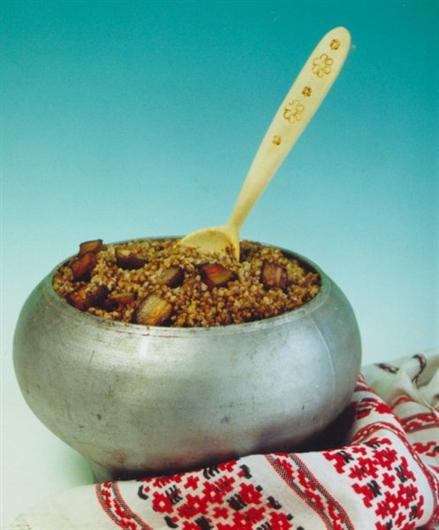 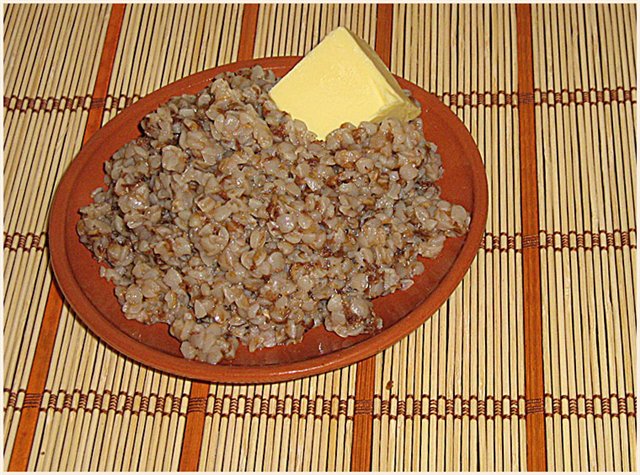 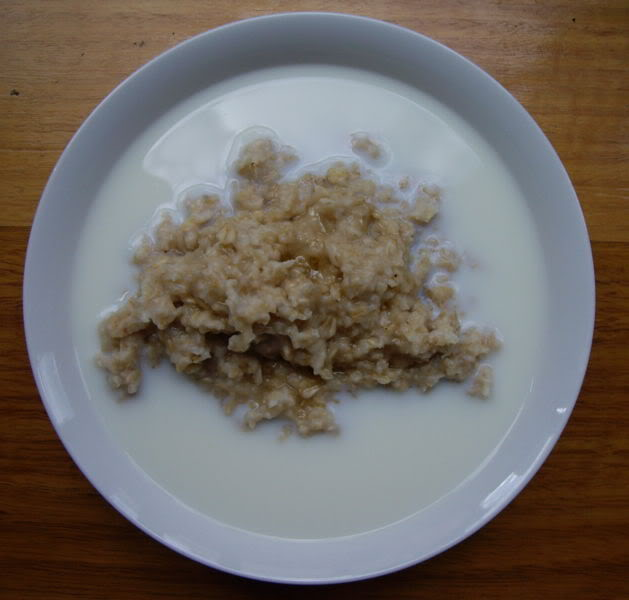 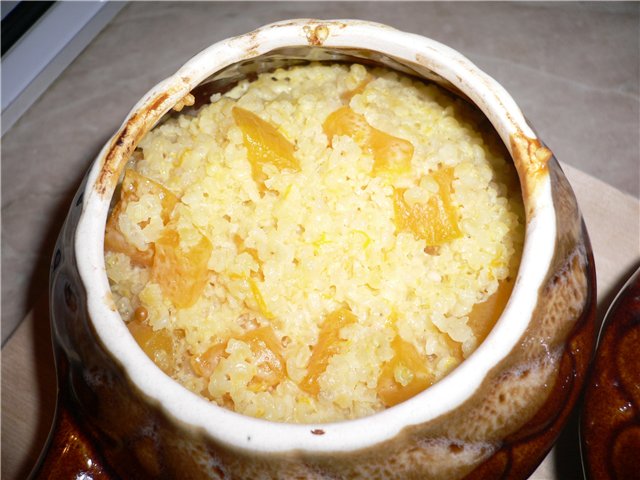 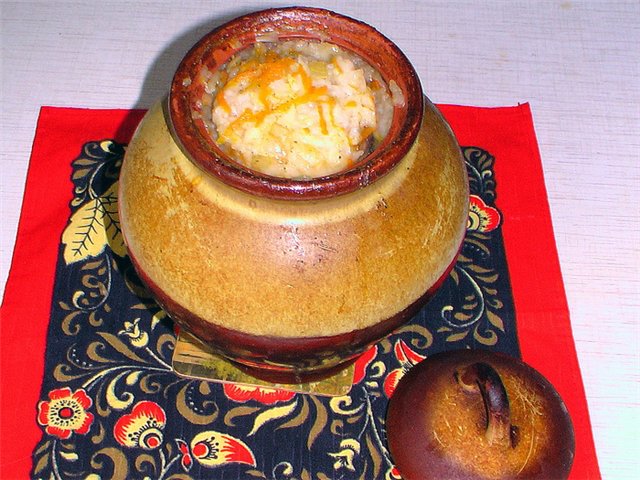 Александр Васильевич Суворов
Пословицы
не будет обеда.

здоровым будешь.
матушка наша.
без хлеба голодно.
не испортишь.
коли хлеба нет.
нет обеда.
Без хлеба –
Если про кашу не забудешь –
Гречневая каша – 
Без печки холодно –
Кашу маслом 
Плох обед, 
Нет хлеба –
Итоги нашего занятия
Я узнал(а), что…
Мне было интересно…
Теперь я буду…
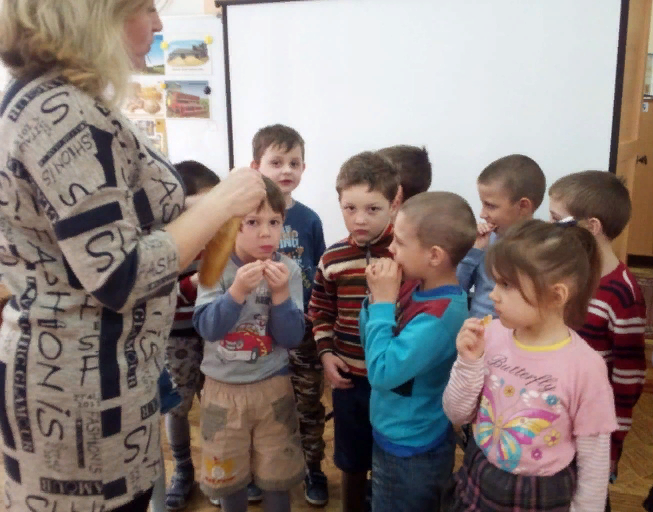 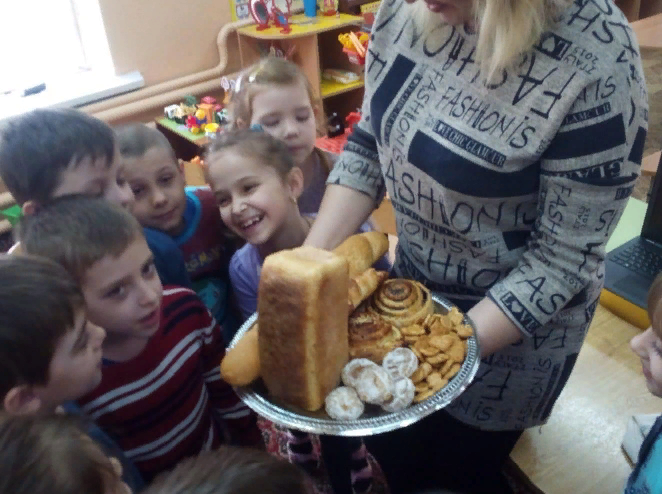 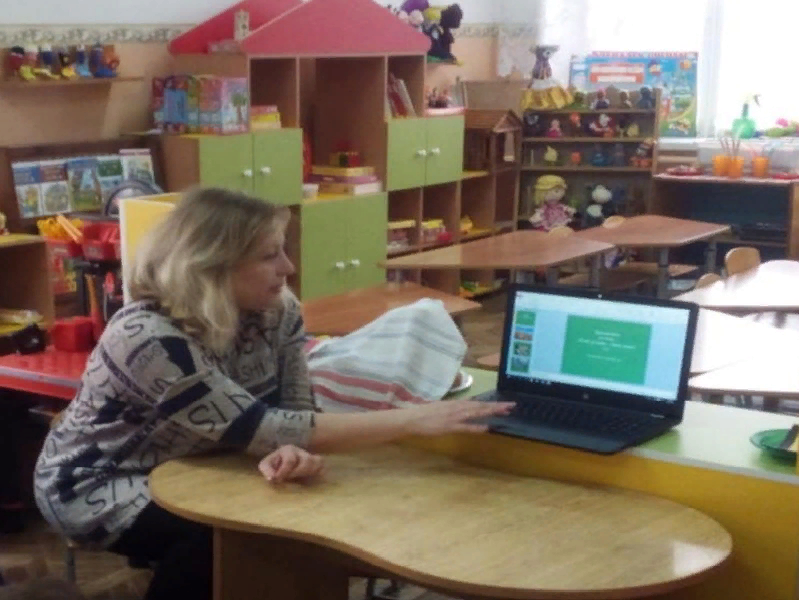 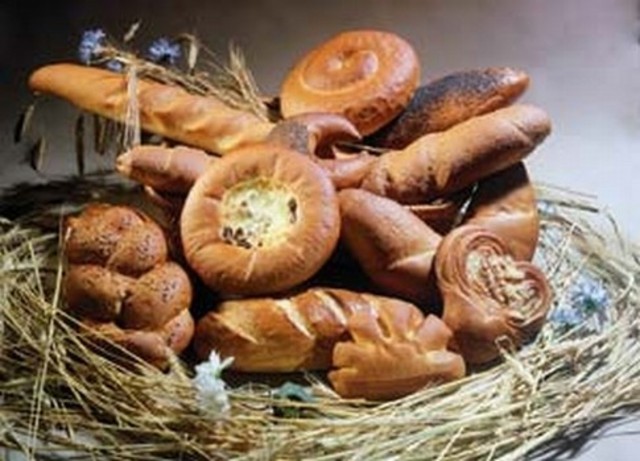 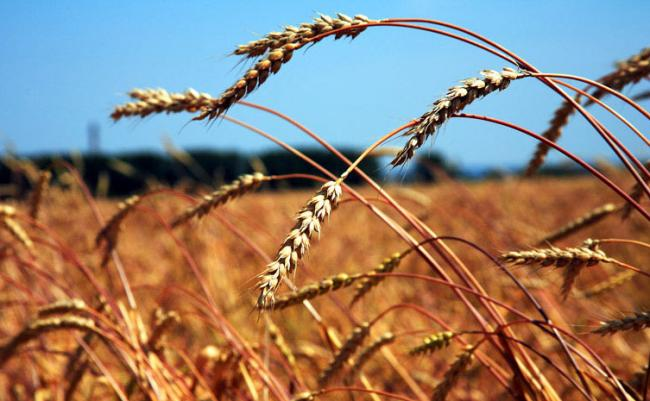 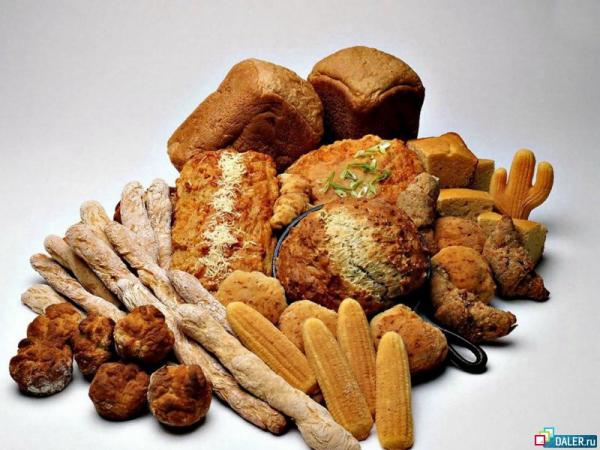